Урок   по JUMP Math за 2.клас – 03.06.22 г.
Тема: Половин час


Старши учител Петя Кукуверова
Цели:
Учениците определят времето за половин час, като използват дигитални и аналогови часовници.

Необходими преходни  знания: 
Учениците могат да определят времето за точен час.
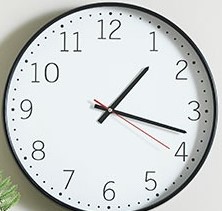 Материали:
истински аналогов часовник
 ПМ Часовници – това са часовници, изработени предварително от учениците
ПМ карти за време
ПМ събиране на двойки
ПМ познаваш ли часовника
Задачи:
Определяне къде сочи стрелката за минутите, когато стрелката за часа е наполовина между две числа.
Определяне на времето, когато е „и половина“.
Писане на „и половина“ по два начина (...и половина, и ....30).
Показване на половин час с аналогов часовник.
Рисуване стрелките на часовника
Събиране по двойки – игра
Познаваш ли часовника? – игра
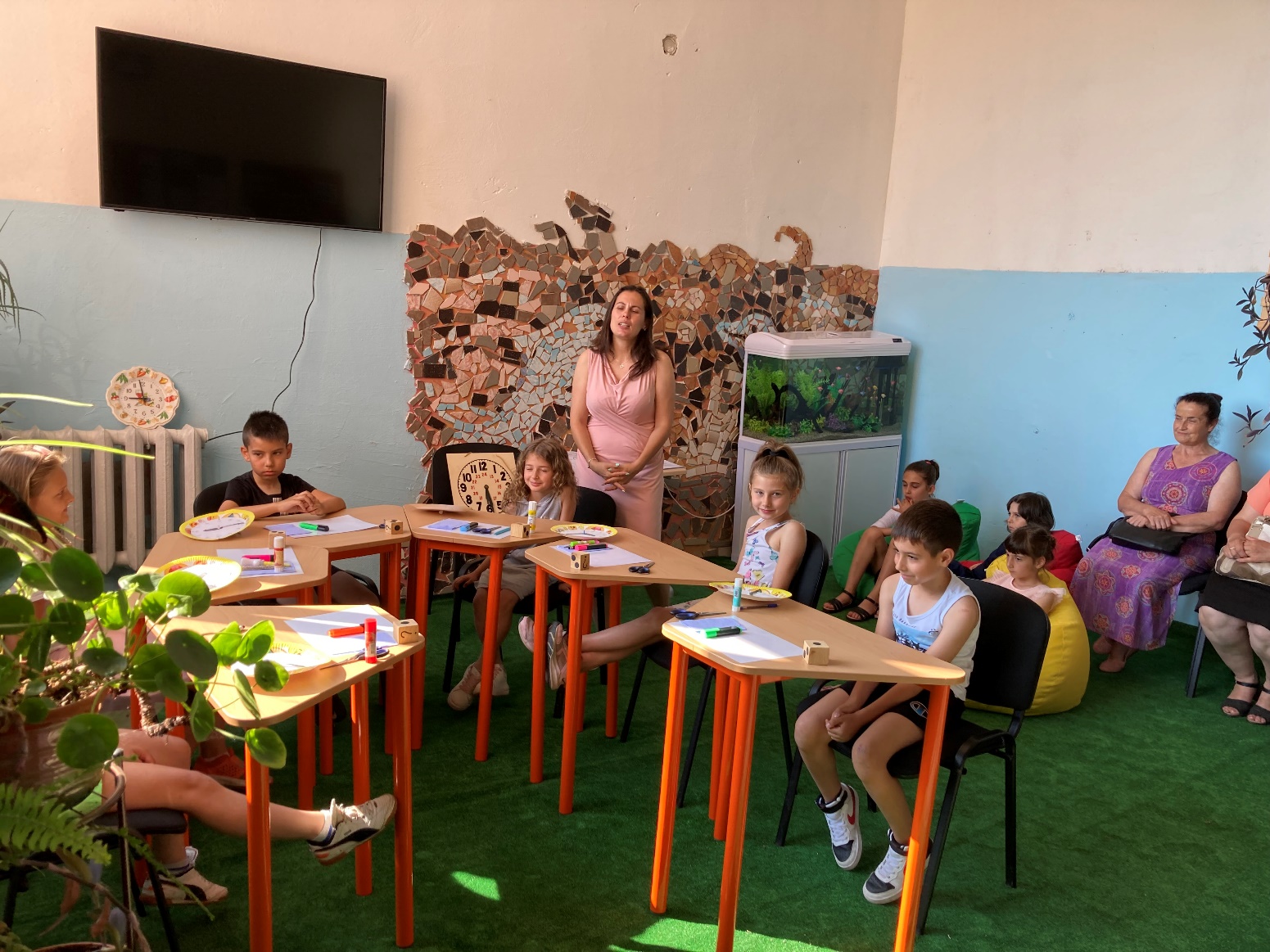 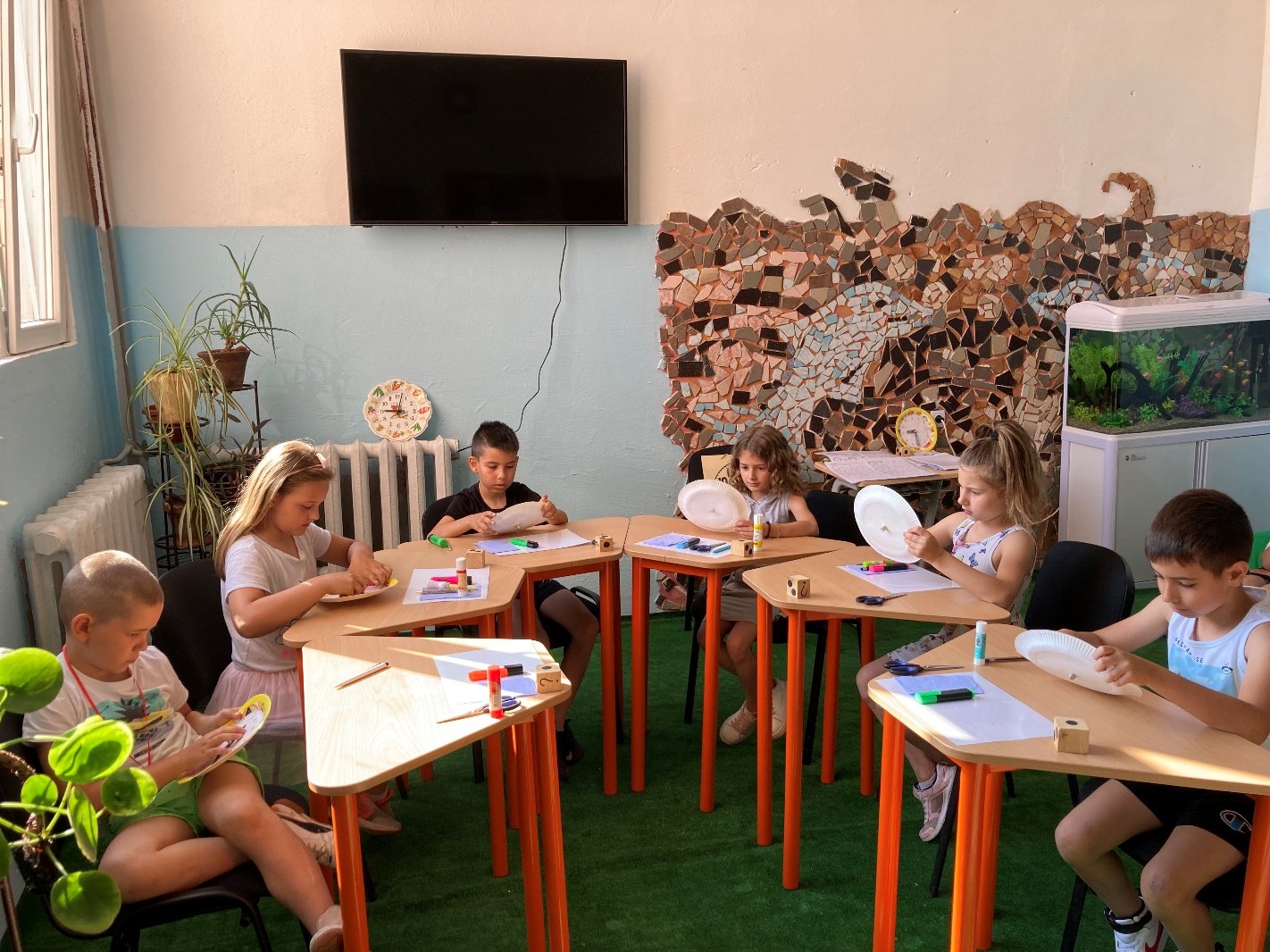 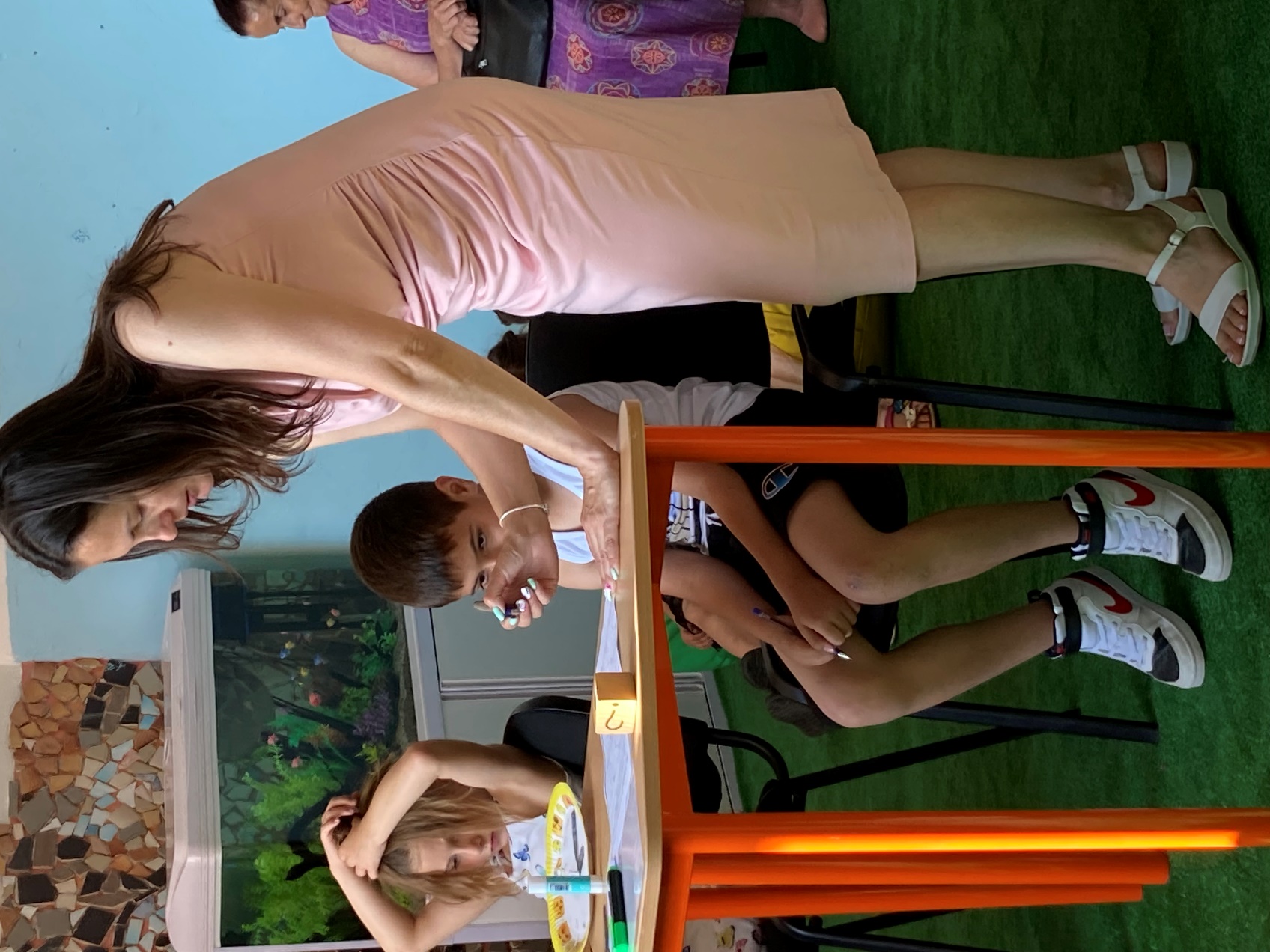 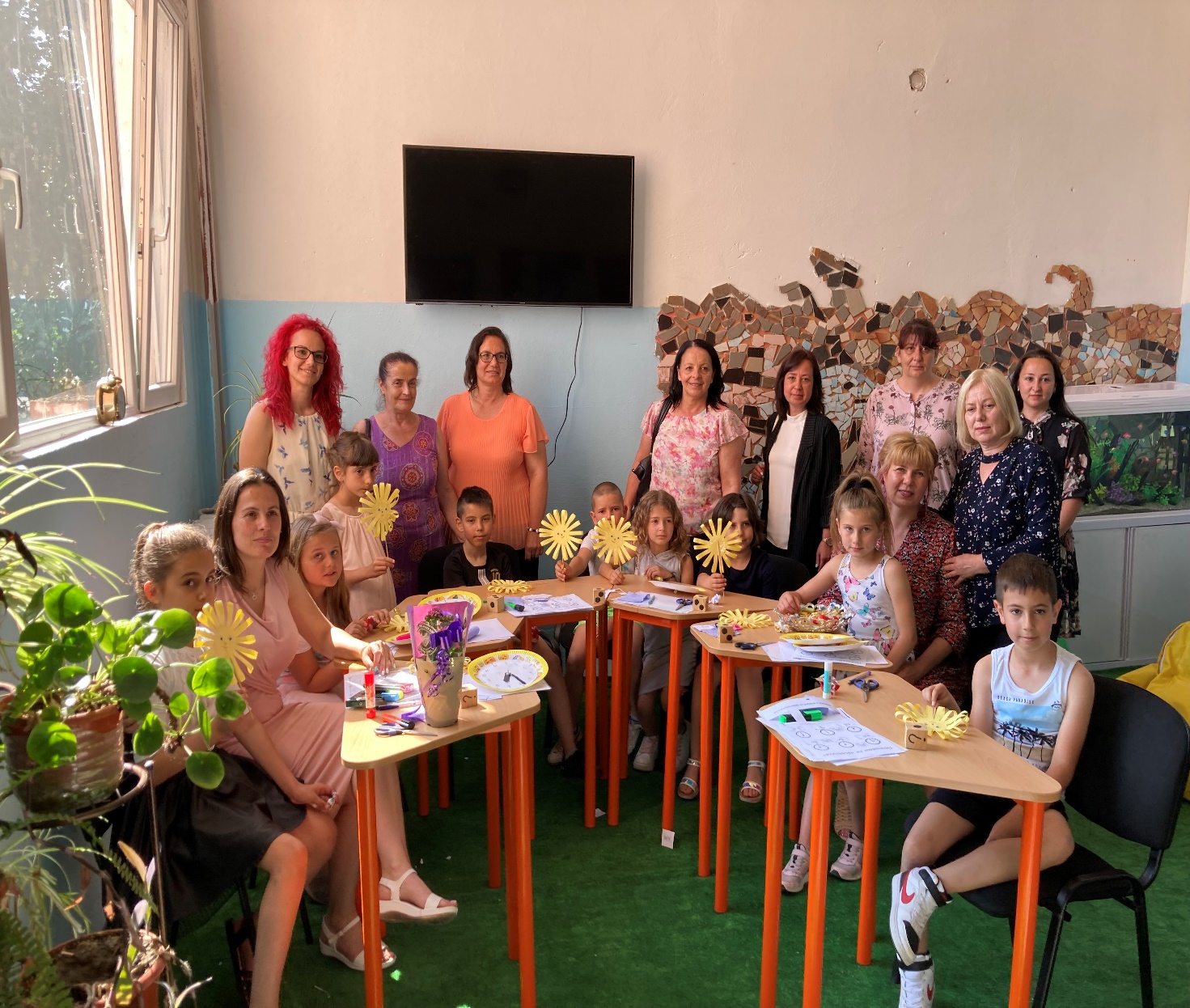